今日の学習課題

「江戸幕府は、民衆を
　どのように統制したのだろう」
百姓身分
１　江戸時代の身分制度のしくみ
百姓身分
百姓身分
寺
（１）住む場所と身分
町人身分
（漁村）
（山村）
（農村）
（京都）
（都市）
寺
（宿場町）
町人身分
寺
町人身分
将　軍
（江戸）
寺
寺
武士身分
武士身分
（武家屋敷）
武士身分
寺
天皇・公家身分
（城下町）
天皇・公家身分
１　江戸時代の身分制度のしくみ
寺
（１）住む場所と身分
百姓身分
百姓身分
（漁村）
（山村）
（農村）
（京都）
（都市）
寺
（宿場町）
町人身分
天皇・公家身分
寺
武士身分
将　軍
（江戸）
寺
寺
◆（　　　　）
…土地を所有。
…この中から
（　　　　　）を選ぶ。
…（　　　　　）で
　　　連帯責任を負う。
◆（　　　　　）
…土地をもたない。
本百姓
町人身分
町人身分
（武家屋敷）
村方三役
寺
◆（　　　　）が
　　　　　　選ばれる。
…（　　　　）の
もとで、町政にあたる。
五人組
町役人
百姓身分
（城下町）
水呑百姓
町奉行
１　江戸時代の身分制度のしくみ
（２）それぞれの身分の人々が果たした役割
百姓身分
…
〔警備役〕
〔幕府の政治を支える〕
町人身分
…
〔税をお金で納める〕
〔税を年貢で納める〕
別の身分
…
〔芸能〕
〔軍役〕
〔清掃〕
〔労役〕
僧・神官身分
…
〔宗門改帳づくり〕
〔参勤交代〕
武士身分
…
〔処刑役〕
〔革製品づくり〕
天皇・公家身分
…
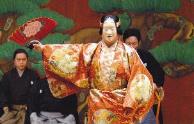 １　江戸時代の身分制度のしくみ
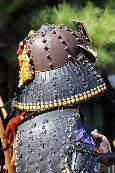 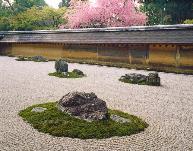 （２）それぞれの身分の人々が果たした役割
〔税を年貢で納める〕
〔労役〕
百姓身分
…
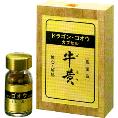 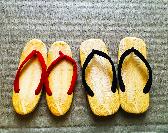 〔税をお金で納める〕
町人身分
…
〔警備役〕
〔芸能〕
〔清掃〕
〔処刑役〕
別の身分
…
〔革製品づくり〕
〔宗門改帳づくり〕
僧・神官身分
…
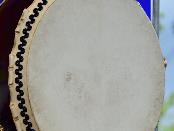 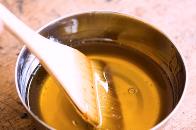 〔軍役〕
〔参勤交代〕
武士身分
…
〔幕府の政治を支える〕
天皇・公家身分
…
２　江戸幕府のねらい（目的）とは
◎このような身分制度を確立した江戸幕府のねらい（目的）について、
　身分制度のしくみや時代背景から考えてみよう。
①自分たちの収入を安定させるために、人々の住む
　　場所や役割を固定した。
②人々を身分ごとに把握し、身分相応のくらしを定め　
　　ることで、人々の反乱を防いだ。
③すべての人々を寺に所属させることで、キリスト教
　　の禁止を徹底させた。
３　学習のまとめ
江戸幕府
朝　廷
支配・統制
差別とのたたかい
僧・神官身分
町人身分
百姓身分
別の身分
差別・排除
支配とのたたかい
差別とのたたかい
現代のわたしたちの人権